ČEŠI A financování spotřeby
Závěrečná zpráva z výzkumu
Listopad 2023
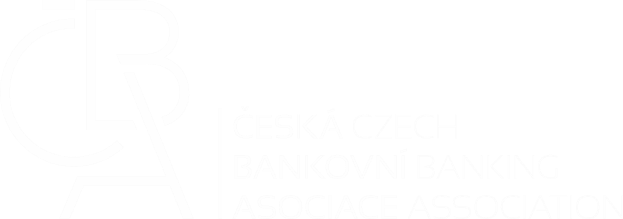 © Ipsos | Confidential
INDEX RIZIKOVÉHO ZADLUŽOVÁNÍ
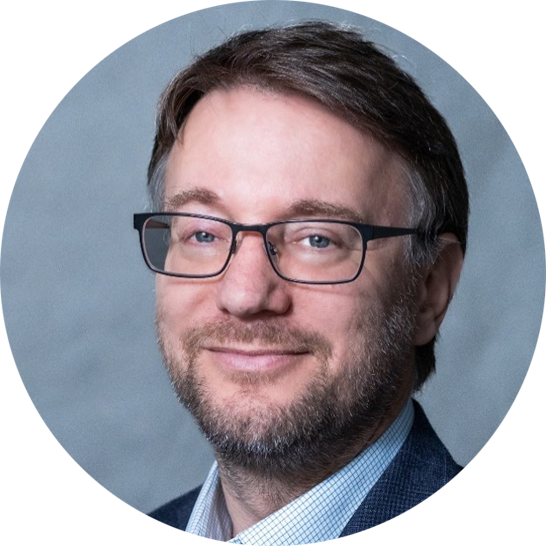 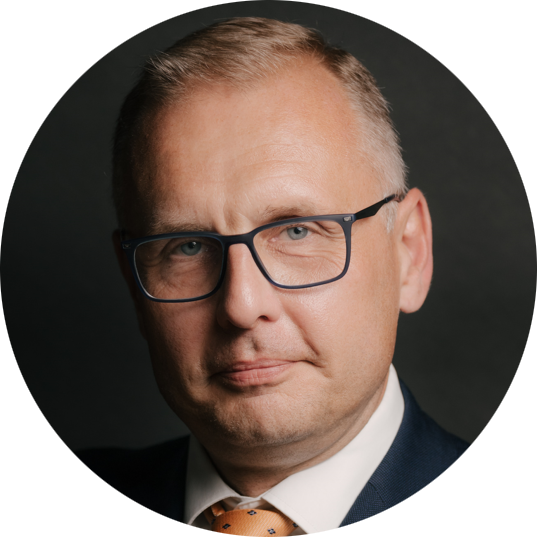 Filip Hanzlík
hlavní právník a náměstek výkonné ředitelky ČBA
Michal Straka
specialista na finanční trh, IPSOS
METODOLOGIE A POZADÍ VÝZKUMU
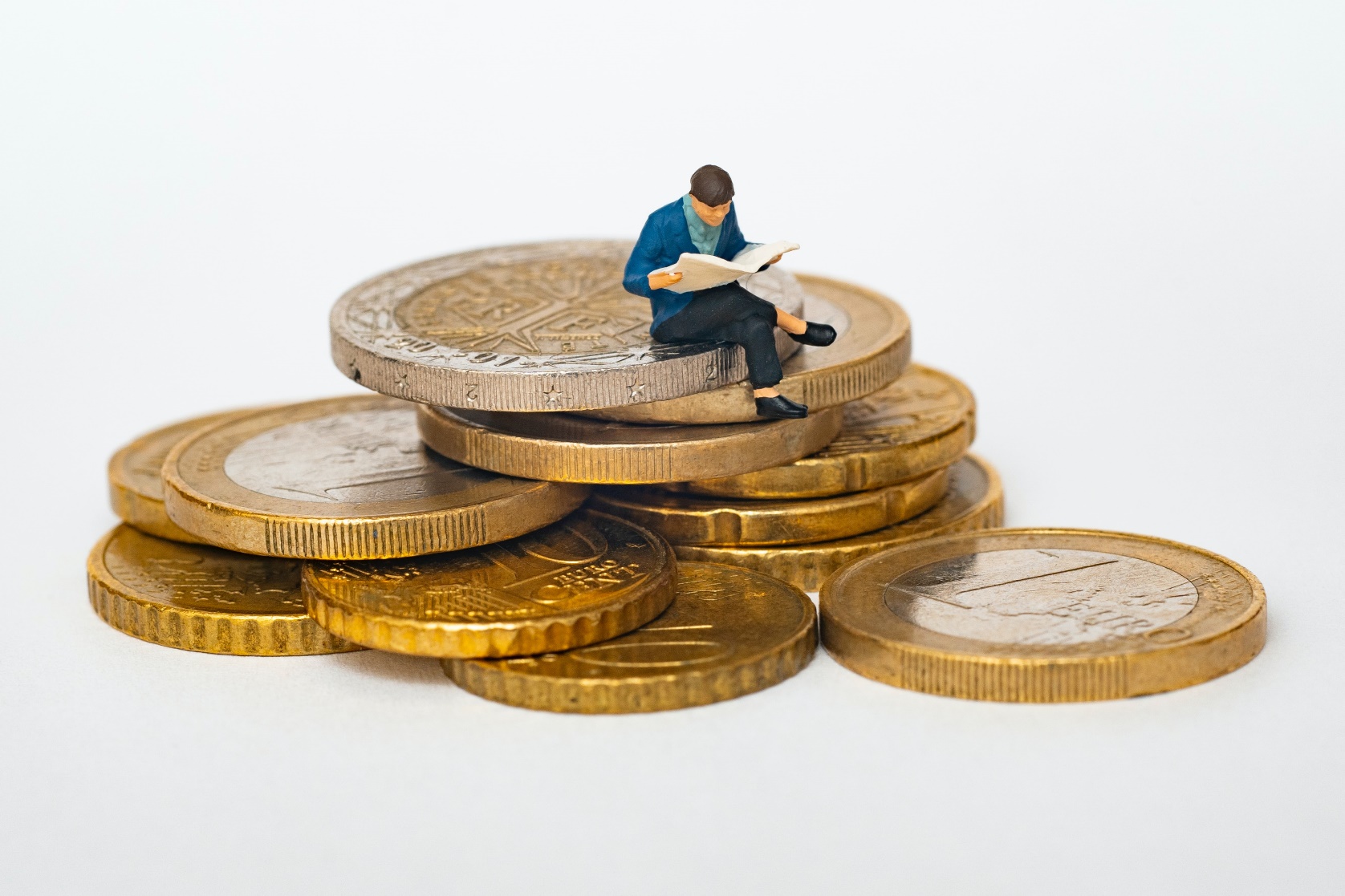 VELIKOST VZORKU
n = 1000
(Kvótní výběr dle pohlaví, věku, vzdělání, regionu a velikosti místa bydliště)

Lidé, kteří nemají hypotéku
METODA SBĚRU DAT
Online dotazování(CAWI) pomocí Ipsos panelu Populace.cz
CÍLOVÁ SKUPINA
Reprezentativní vzorek populace ČR ve věku 
18-79 let
Česká bankovní asociace dlouhodobě sleduje chování Čechů. 
Ve spolupráci s výzkumnou agenturou Ipsos se tentokrát zaměřila na problematiku financování spotřeby Čechů, úvěry na rizikové zadlužování.
VÝZKUMNÝ NÁSTROJ
Strukturovaný dotazník o délce 10 minut
KONTAKTY
Michal Kormaňák
Account Director 
Ipsos Public Affairs
michal.kormanak@ipsos.com
TERMÍN SBĚRU DAT
15.11. – 21.11. 2023
© Ipsos | Confidential
INDEX RIZIKOVÉHO ZADLUŽOVÁNÍ
© Ipsos | Confidential
INDEX RIZIKOVÉHO ZADLUŽOVÁNÍ
Vysoce rizikově se v posledním roce chovalo 11 % Čechů. Nejčastěji jde o střední generaci a lidi s nižším vzděláním.
Metodika indexu
Index rizikového zadlužování

Rizikové chování je definováno na škále od 0 do 9, kde s rostoucím počtem bodů roste rizikovost. 

 


Hodnotící kritéria:
4 a více bodů = rizikový spotřebitel
Báze: n=1000
Pozn. % podíl těch, kteří mají zkušenost s nějakou formou půjčky
© Ipsos | Confidential
ZKUŠENOST S PŮJČKAMI A ÚVĚRY
© Ipsos | Confidential
ZKUŠENOSTI S PŮJČKAMI A ÚVĚRY
Češi nejčastěji využívají nákup na splátky, kontokorent a spotřebitelské úvěry a půjčky. Pětina Čechů si ale nikdy na nic nepůjčila.
Sociodemografické rozdíly
S nákupem placeným kreditní kartou mají osobní zkušenost častěji muži (33 %) než ženy (23 %).

Lidé ve věku od 35 do 49 let mají častěji zkušenost s kontokorentem, hypotečním úvěrem, půjčkou, nákupem na splátky, či půjčkou od rodiny. Lidé starší 65 let si pak častěji nepůjčili nikdy. 

Lidé s VŠ mají častěji zkušenost s platbou kreditní kartou a hypotečním úvěrem.
Nejčastější využití TOP 2:
Běžné nákupy 43 %
Jako rezerva 33 %
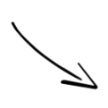 Nejčastější využití TOP 2 :
Jako rezerva 63 %
Běžné nákupy 12 %
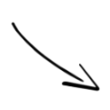 18 % v roce 2022
29 %
25 %
v roce 2022
Čechů, kteří si půjčili, někdy využilo konsolidaci (sloučení více půjček u jednoho poskytovatele)
28 %
22 %
v roce 2022
n=1000
Čechů, kteří si půjčili, někdy využilo refinancování (převedení půjčky k jinému poskytovateli)
Otázka: FS0. Se kterou níže uvedenou situací máte osobní zkušenost?; FS24_1. Využil/a jste někdy sloučení více půjček do jedné u jednoho poskytovatele (konsolidace)?; FS24_2. Využil/a jste někdy převedení půjčky k jinému poskytovateli (refinancování)? FS0_1. Na co kreditní kartu nejčastěji využíváte? FS0_2. Na co kontokorent nejčastěji využíváte?
n=789 (půjčili si v minulosti)
© Ipsos | Confidential
PŮJČOVÁNÍ NA SPOTŘEBU
Nejčastěji si lidé půjčují na praktické věci jako je auto či motorka, rekonstrukce bytu, spotřební elektronika nebo bílé elektro.
Sociodemografické rozdíly
Na co si Češi v minulosti půjčovali?
V poslední době si lidé nejčastěji půjčovali na:
TOP 5
Muži (30 %) si častěji než ženy (23 %) půjčili na spotřební elektroniku.

Pro člena rodiny si půjčili častěji lidé ve věku od 18 do 34 let (17 %). A mladí lidé od 18 do 26 let si častěji půjčili na zážitky či dovolenou (15 %).

Na bílé elektro si častěji půjčili lidé ve věku od 45 do 53 let (41 %) a také si častěji půjčili na rekonstrukci bytu.

A častěji než mladí lidé od 18 do 34 let půjčili i na auto či motorku (39 %).
n=789 (půjčili si v minulosti)*
Otázka: FS1. Půjčil/a jste si někdy na některou z následujících věcí?; FS5. Půjčil/a jste si na některou z následujících věcí v roce 2022?
© Ipsos | Confidential
ČEŠI NEJČASTĚJI ZVAŽUJÍ PŮJČKU VYŠŠÍ ČÁSTKY
V následujícím roce si plánuje vzít půjčku 8 % Čechů, nejčastěji od 100 do 200 tisíc Kč. Nejčastěji ji chtějí využít na rekonstrukci bytu či jeho vybavení.
Výše zvažované půjčky
Předmět půjčky
8 %
5 % v roce 2022
Čechů zvažuje si v následujícím roce vzít půjčku
15 %
Neplánuje, obávají se rostoucí inflace
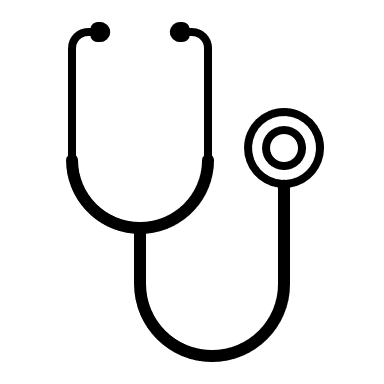 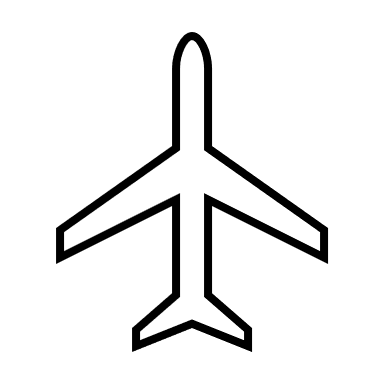 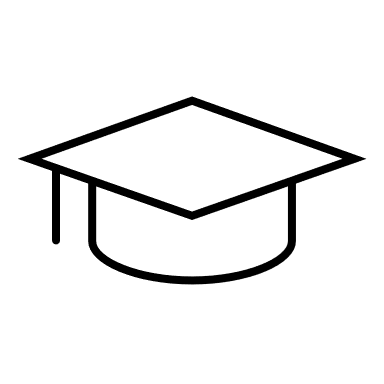 24 % 2022
Neplánuje vzít si půjčku
78 %
82 % v roce 2022
n=1000
n=77 (zvažují půjčku)
Pozn.: Součet je dán zaokrouhlením
n=77 (zvažují půjčku)
Pozn.: Zobrazeny odpovědi >5 %
Sociodemografické rozdíly
Na běžnou spotřebu si častěji plánují půjčit lidé se ZŠ či s vyučením (28 %) a mladí lidé do 26 let.
Na spotřební elektroniku si častěji zvažují půjčit muži (21 %) než ženy (3 %).
Otázka: FS9_2. Zvažujete si v následujících 12 měsících vzít půjčku? FS9_3. A kolik si dohromady plánujete půjčit? FS9_1. A na co si zvažujete půjčit?
Pozn: Respondenti nebrali v úvahu hypotéku či úvěr ze stavebního spoření
© Ipsos | Confidential
[Speaker Notes: Ano 8 % 2023 vs 5 % 2022
NE, obávám se inflace 15 % 2023 13 % 2022
NE 78 % 2023 vs 82 % 2022]
VYUŽÍVÁNÍ POSKYTOVATELŮ PŮJČEK
NEJČASTĚJŠÍ POSKYTOVATELÉ PŮJČEK JSOU BANKY
Češi k půjčkám nejčastěji využívají banky. Oproti loňskému roku si více lidí půjčuje u příbuzných a známých.
Sociodemografické rozdíly
Od příbuzných a známých si častěji půjčí lidé od 18 do 26 let (48 %). 
Od splátkových společností si častěji půjčí lidé ve věku od 45 do 53 let (38 %).
Mladí lidé od 18 do 34 let (44 %) si častěji půjčují u nebankovních společností kvůli nižším úrokům.
Důvody pro půjčku od jiné fin. společnosti než je banka
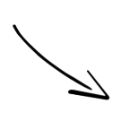 23 % 
v 2022
n=789 (půjčili si v minulosti)*
… a zjišťovali si, zda má daná finanční společnost licenci od ČNB k poskytování úvěrů?
Ne
Ano
Pozn.: *Respondenti nebrali v úvahu hypotéku či úvěr ze stavebního spoření
Otázka: FS2. Kdo Vám půjčku / půjčky poskytl? FS2_dopl. Uvedl/a jste, že jste si půjčil/a od .... Zjišťoval/a jste, zda má finanční společnost licenci k poskytování úvěrů od ČNB? FS3. Uveďte prosím důvody, proč jste si vzal/a půjčku (půjčky) od jiné finanční společnosti než od banky.
;
n=228 (půjčili si u jiné fin. spol.)*
Pozn.: Zobrazeny odpovědi >15 %
© Ipsos | Confidential
SPLÁCENÍ V SOUČASNOSTI
© Ipsos | Confidential
KOLIK PŮJČEK OD KOLIKA POSKYTOVATELŮ ČEŠI MAJÍ
Dvě třetiny Čechů, kteří mají v současnosti půjčku nebo nákup na splátky, využívají pouze jednoho poskytovatele půjčky.
Počet poskytovatelů půjčky
Předmět aktuální splátky
Lidí má 1 půjčku/nákupna splátky
49 %
46 % 
nesplácí nic
22 %
Lidí má 2 půjčky
Lidí má 3 a více půjček
10 %
n=426 (mají půjčku, nákup na splátky)*
Nevím 10 %
n=426 (mají půjčku, nákup na splátky)*
n=1000
Pozn.: Zobrazeny odpovědi >5 %
* Lidé, kteří nemají sjednanou hypotéku
Sociodemografické rozdíly
Lidé starší 66 let mají častěji 1 půjčku (87 %). Lidé od 27 do 35 let častěji mají 2 půjčky (34 %).
Starší lidé nad 66 let mají častěji jednoho poskytovatele půjčky (94 %).
Lidé s čistým měsíčním příjmem domácnosti nad 60 tisíc Kč častěji splácí rekonstrukci bytu (19 %).
Pozn: *Respondenti nebrali v úvahu hypotéku či úvěr ze stavebního spoření
Otázka: FS10. Co v současnosti splácíte? FS12. Kolik půjček / nákupů na splátky nyní dohromady máte? FS13. Od kolika různých poskytovatelů máte půjčky?
© Ipsos | Confidential
NEDOSTATEK HOTOVOSTI JE STÁLE NEJČASTĚJŠÍM DŮVODEM PŮJČKY
Celková hodnota všech půjček je u populace nejčastěji 20 000 Kč nebo naopak vysoké částky nad 500 000 Kč. Nejčastějším důvodem pro půjčku je nedostatek hotovosti v moment nákupu.
Celková hodnota všech půjček
Důvody půjčky
n=426 (v současnosti něco splácejí)*
n=426 (v současnosti něco splácejí)*
Sociodemografické rozdíly
Podobně to mají i lidé s čistým měsíčním příjmem domácnosti od 15 do 20 tisíc Kč (38 %).
Ženy (70 %) častěji než muži (55 %) si častěji půjčují kvůli nedostatku hotovosti.
Lidé s VŠ (32 %) a lidé s čistým měs. příjmem domácnosti nad 60 tis. Kč (33 %) si častěji půjčují více než 500 tisíc Kč.
Lidé se ZŠ a vyučením (20 %) si častěji než ti s maturitou a VŠ půjčují kvůli tomu, že si nemohou ušetřit.
Pozn.: Respondenti nebrali v úvahu hypotéku či úvěr ze stavebního spoření 
Otázka: FS11. Proč jste si tuto půjčku / tyto půjčky vzal/a? FS14. Když sečtete hodnotu všech věcí, na které máte nyní půjčeno, kolik to je? Kolik jste si dohromady půjčil/a?
© Ipsos | Confidential
BEZPEČNOST PŮJČEK
Tři čtvrtiny Čechů s půjčkou považuje výši a počet svých půjček za bezpečný, 6 z 10 lidí se o svoji schopnost splácet neobává.
Výši svých půjček považuje za bezpečnou…
Bezpečné procento výše měsíčních splátek
Sociodemografické rozdíly
Vysokoškoláci (88 %) častěji považují výši a počet svých půjček za bezpečné. Lidé se ZŠ své půjčky častěji (19 %) nepovažují za bezpečné. 

Naopak lidé s vysokým čistým měsíčním příjmem domácnosti nad 60 tisíc Kč považují své půjčky častěji za bezpečné (88 %).

O schopnost splácet se častěji neobávají lidé s vysokoškolským titulem (74 %).

Častěji se také neobávají lidé z Prahy (41 %).
75 %
Čechů
70 % v roce 2022
n=789 (půjčili si v minulosti)*
Obavy ze schopnosti splácet NEmá…
61 %
Čechů
56 % v roce 2022
n=789 (půjčili si v minulosti)*
n=1000
Otázka: FS16. Považujete, nebo jste považoval/a celkovou výši a počet svých půjček, které nyní máte nebo jste měl/a sjednané, za bezpečný? FS20. Do jaké míry se obáváte nebo jste se obával/a, že nebudete schopen/schopna své půjčky splácet? FS19. Jaká výše měsíčních splátek všech úvěrů vyjádřená jako procento celkových čistých měsíčních příjmů domácnosti je podle Vás ještě bezpečná?
NÁZORY NA PŮJČOVÁNÍ
ČEŠI BY SI NEPŮJČILI NA ZÁŽITKY A DOVOLENOU
Téměř tři čtvrtiny Čechů by si nikdy nepůjčily na zážitky nebo dovolenou. Polovina lidí by si nepůjčila na sportovní vybavení. Pouze 9 % by si pak nepůjčilo na rekonstrukci bytu.
Sociodemografické rozdíly
Muži (23 %) by si častěji než ženy (17 %) nikdy nepůjčili na vzdělání (školné, kurzy atd.).

Mladí lidé od 18-26 let by si častěji nepůjčili na spotřební elektroniku (TV, mobilní telefon, PC…) (44 %), bílé elektro (22 %), vybavení bytu (36 %) nebo na vzdělání (31 %) nebo splátku jiné půjčky (50 %).

Starší lidé 65+ let častěji uvádí, že by si nepůj-čili na běžnou spotřebu (50 %), auto či motorku (25 %) ani na zážitky nebo dovolenou (81 %).

Čím vyšší mají lidé čistý měsíční příjem domácnosti, tím častěji by si na nic nepůjčili.
n=1000
Otázka: FS9. Na co byste si nikdy nepůjčil/a?
© Ipsos | Confidential
[Speaker Notes: Zážitky 68 % 2022 vs 70 v roce 2021
Sportovní vybavení 46 % 2022 vs 50 % 2021
Splácení předchozí půjčky 41 % 2022 vs 45 % 2021
Běžná spotřeba 38 % 2022 vs 44 % 2021
Spotřební elektronika 30 % 2022 vs 35 % 2021
Půjčka od člena rodiny 26 % 2022 vs 29 % 2021
Vybavení bytu 22 % 2022 vs 24 % 2021
Lékařský zákrok 16 % 2022 vs 18 % 2021]
PŮJČKA NA SPLÁTKU JINÉ PŮJČKY
14 % Čechů by si půjčilo na splátku jiné půjčky, a to nejčastěji od banky nebo příbuzných a známých.
Na splátku jiné půjčky by si půjčilo…
Sociodemografické rozdíly
Lidé starší 66 let by si častěji půjčku na splátku nevzali (94 %). 

Ti s vyšším čistým měsíčním příjmem domácnosti nad 60 tisíc Kč, by si častěji vzali půjčku na jinou splátku od banky.
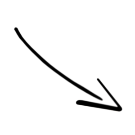 Poskytovatel půjčky na splátku
n=1000
45 % 2022
n=136 (půjčili by si na jinou půjčku)*
Pozn.:  *Lidé, kteří nemají/neměli sjednanou hypotéku
Otázka: FS15. Vzal/a byste si půjčku na splátku jiné půjčky? FS15b. A u koho byste si na splátku jiné půjčky půjčil/a?
© Ipsos | Confidential
NESCHOPNOST SPLÁCET PŮJČKY
V případě neschopnosti splácet své půjčky by se 34 % Čechů uchýlilo k vyjednávání o odkladu splátek a čtvrtina lidí by si půjčila od příbuzných či známých.
Chování v případě neschopnosti splácet
Sociodemografické rozdíly
Ženy (29 %) by si v případě neschopnosti splácet vlastní půjčky půjčily od příbuzných nebo známých častěji než muži (21 %).
Muži (6 %) by si častěji než ženy půjčili na splátky v bance.

Mladí lidé od 18 do 26 let (36 %) by si v takové situaci častěji půjčili u příbuzných či známých.

A méně často (25 %) by vyjednávali o odkladu splátek s poskytovatelem.

Lidé s nízkým příjmem domácnosti by takovou situaci častěji nijak neřešili.
29 % 2022
9 % 2022
7 % 
Čechů by letos neschopnost splácet řešilo rizikově 
Loni to bylo 11 %
n=1000
Otázka: FS21. Co byste dělal/a, pokud by nastala situace, že byste nebyl/a schopen/schopna splácet své půjčky?
© Ipsos | Confidential
HLAVNÍ ZÁVĚRY
Přibližně desetina populace se chová s ohledem na zadlužování vysoce rizikově. Přibývá však lidí, kteří se naopak chovají zcela nerizikově.
O něco více Čechů (8 % vs 5 % v roce 2022) zvažuje v následujícím roce půjčku, nejčastěji na rekonstrukci nemovitosti, což je oproti předchozímu období nárůst.
S ohledem na půjčování má populace stále největší důvěru k bankám. Letos by však častěji využili rovněž půjček od příbuzných či známých.
14 % Čechů si dokáže představit, že si vezme půjčku na splátku jiné půjčky, což je oproti loňskému roku (9 %) nárůst.
V případě neschopnosti splácet by 7 % populace tuto situaci řešilo rizikově. V loňském roce to bylo 11 %.